স্বাগতম
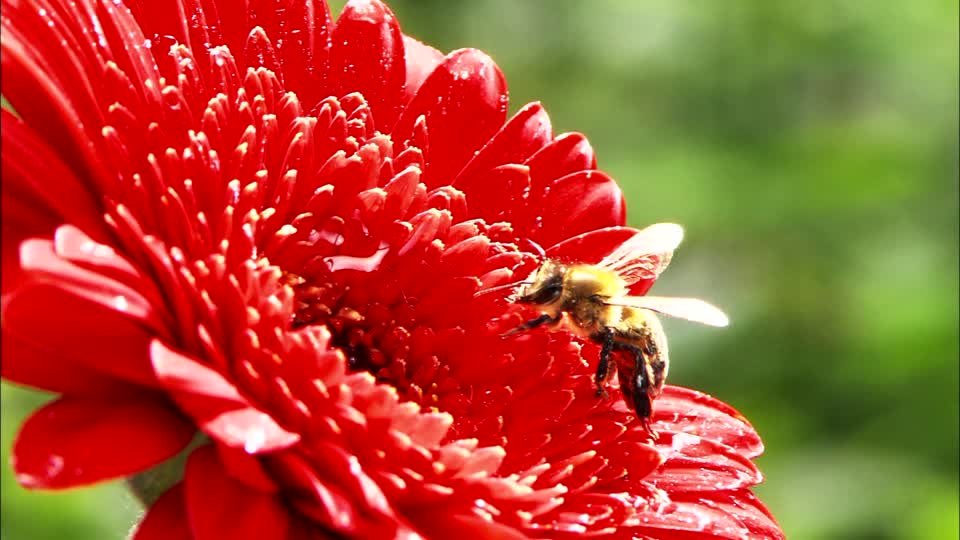 মোঃ শাহাদাৎ হোসেন মাসুদ
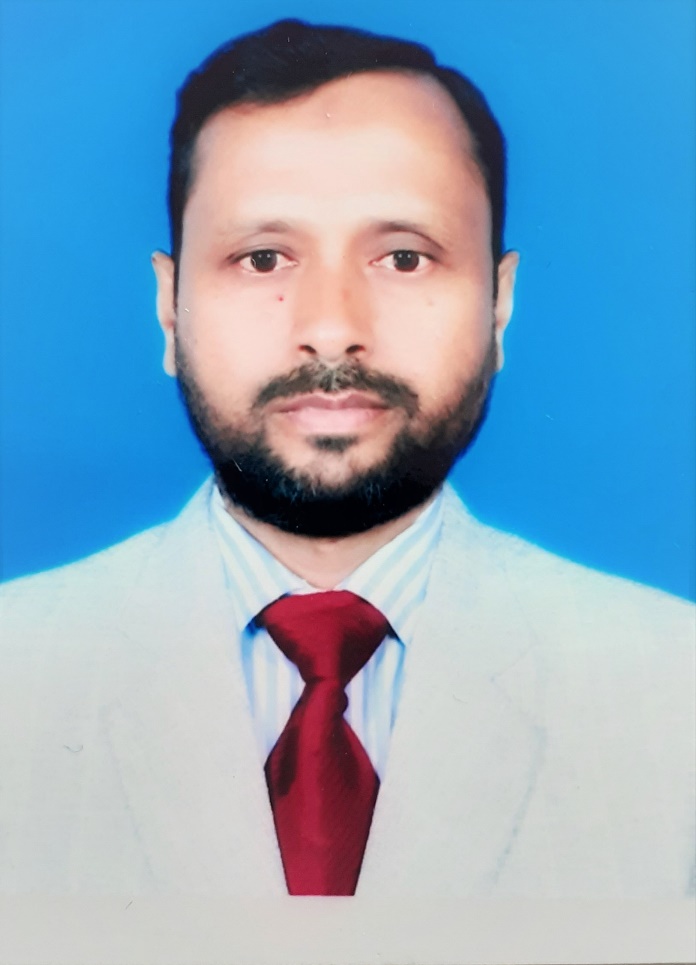 প্রভাষক, ভূগোল বিভাগ।
বালাতৈড় সিদ্দিক হোসেন ডিগ্রী কলেজ।
নিয়ামতপুর, নওগাঁ।
01718789156
raihan.mr61@gmail.com
পাঠ  পরিচিতি
ভূগোল প্রথম ও দ্বিতীয় পত্র
একাদশ ও দ্বাদশ শ্রেণি
বিষয়ঃ ভূগোল  
 শ্রেণিঃ   দ্বাদশ 
অধ্যায়ঃ দ্বিতীয়
ছবিটি দেখে আজকের পাঠের বিষয় উপলব্ধি করার চেষ্ঠা করো।
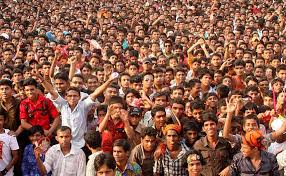 আজকের পাঠ
জনসংখ্যা
শিখন ফল
আজকের পাঠ শেষে শিক্ষার্থীরা যা যা ……….
জনসংখ্যা কাকে বলে তা বলতে পারবে। 
বাংলাদেশে দ্রুত জনসংখ্যা বৃদ্ধির প্রভাব ব্যাখ্যা করতে পারবে।
কোন দেশের বা এলাকার মোট জনগন বা লোকসংখাকে জনসংখ্যা বলে ।  

এটি একটি  সমষ্টিগত রুপ এবং এটি পরিবর্তনশীল  উপাদান।
একক কাজ
জনসংখ্যা কাকে বলে?
বাংলাদেশে দ্রুত জনসংখ্যা বৃদ্ধির প্রভাবঃ

বাসস্থানের আভাব

আবাদি জমির ওপর প্রভাব

খাদ্যের ওপর প্রভাব

যাতায়াত ব্যবস্থার ওপর প্রভাব

বেকারত্ব
জনসংখ্যা বৃদ্ধির প্রভাবঃ
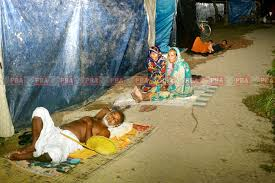 বাসস্থানের আভাব
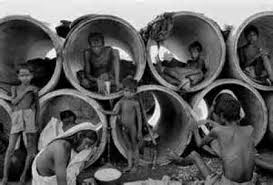 জনসংখ্যা বৃদ্ধির প্রভাবঃ
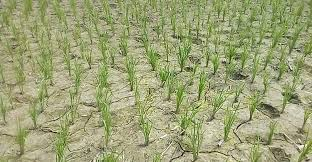 আবাদি জমির ওপর প্রভাব
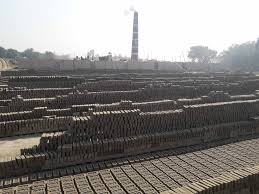 জনসংখ্যা বৃদ্ধির প্রভাবঃ
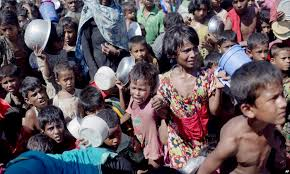 খাদ্যের ওপর প্রভাব
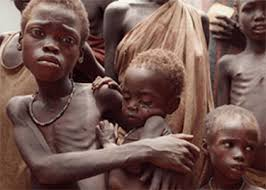 জনসংখ্যা বৃদ্ধির প্রভাবঃ
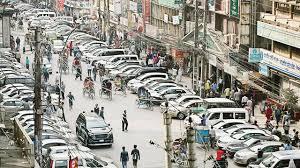 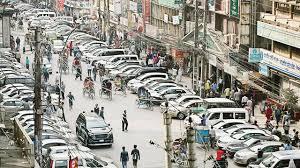 যাতায়াত ব্যবস্থার ওপর প্রভাব
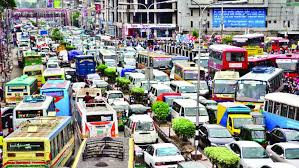 জনসংখ্যা বৃদ্ধির প্রভাবঃ
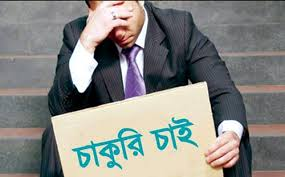 বেকারত্ব
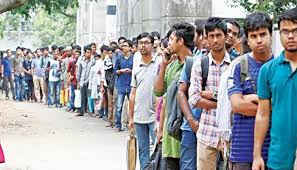 দলীয় কাজ
যেকোনো ২টি করে প্রভাবের নাম লিখো।
বাড়ীর কাজ
তোমার নিজ নিজ এলাকাই জনসংখ্যা বৃদ্ধির ফলে কি প্রভাব পড়েছে তার বর্ণনা লিখে আনবে।
ধন্যবাদ
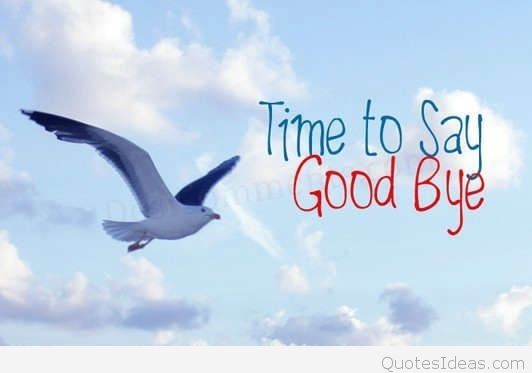